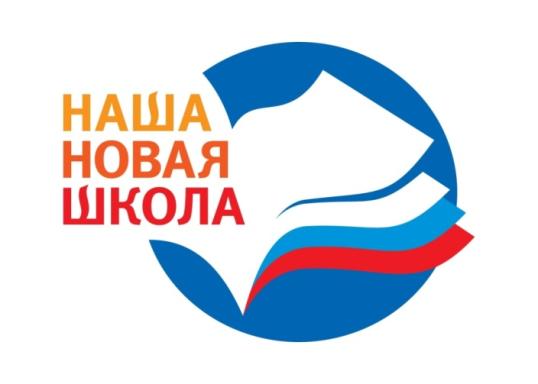 Введение федеральных государственных образовательных стандартов второго поколения в практику работы школы
ФГОС – это совокупность требований, обязательных при реализации основной образовательной программы начального общего образования образовательными учреждениями, имеющими государственную аккредитацию.
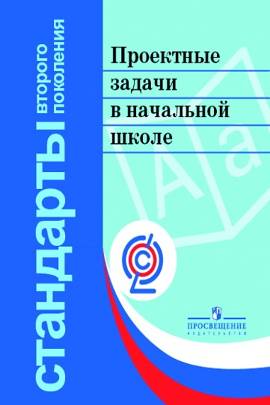 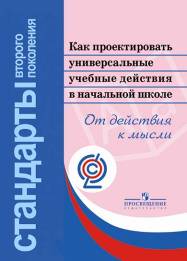 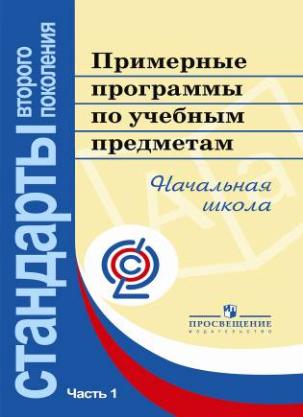 РАБОТА НАД НОВЫМИ СТАНДАРТАМИ
неудовлетворительные результаты  мониторинга,  проведенного в учреждениях профессионального образования
2006 год
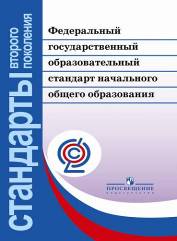 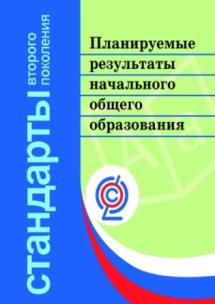 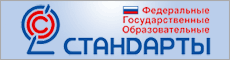 низкое качество сформированности общеучебных умений и навыков
ГЛАВНАЯ ПРОБЛЕМА
при обучении бывших выпускников
!
Новые стандарты определяют, прежде всего, требования к системе образования,  а не к ученику, как это было раньше.
ПОРТРЕТ ВЫПУСКНИКА НАЧАЛЬНОЙ ШКОЛЫ
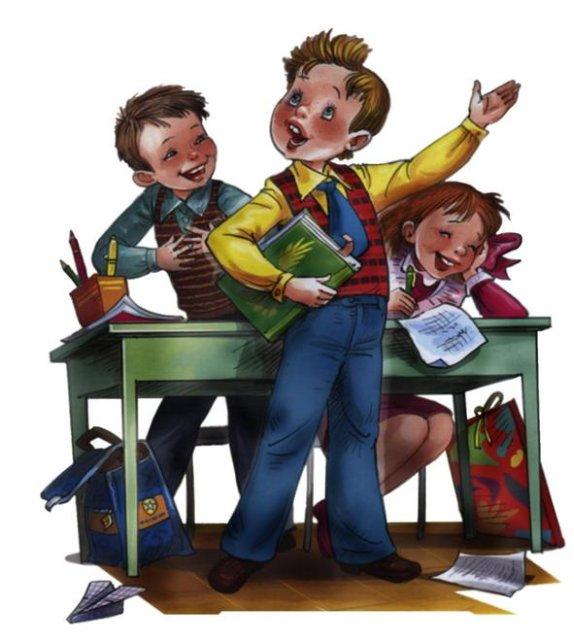 СТАНДАРТ – общественный договор между семьей, обществом и государством
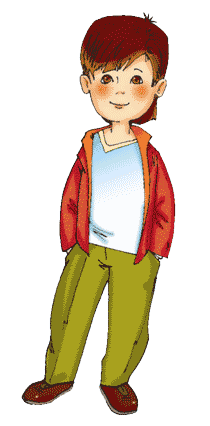 СЕМЬЯ
ОБЩЕСТВО
СЕМЬЯ
Безопасность и здоровье
 Свобода и ответственность
 Социальная справедливость
 Благосостояние
Личностная успешность
 Социальная успешность
 Профессиональная успешность
ГОСУДАРСТВО
Национальное единство
 Безопасность 
 Развитие человеческого потенциала
 Конкурентоспособность
ДОГОВОР О ПРЕДОСТАВЛЕНИИ ОБЩЕГО ОБРАЗОВАНИЯ
МУНИЦИПАЛЬНЫМ  ОБЩЕОБРАЗОВАТЕЛЬНЫМ УЧРЕЖДЕНИЕМ
_________________________                                    «__» ________________  20    г.
(место заключения договора)                                                    (дата заключения  договора)
Муниципальное общеобразовательное учреждение средняя общеобразовательная школа №15 (в дальнейшем – Школа) 
                (полное наименование учреждения)
на основании лицензии № ____________, выданной________________________________________________________________________________________
                               (наименование органа, выдавшего лицензию)
на срок с «__» _____________ г. до «__» _____________ г., и свидетельства о государственной аккредитации  ________, выданного ________
__________________________________________________________________
наименование органа, выдавшего свидетельство
на срок с "__" __________ г.  до "__" ____________ г.,   в  лице руководителя 
_________________________________________________________________,
(Ф. И. О.)
действующего на основании Устава,  и __________________________________________________________________________________________________               (наименование органа местного самоуправления или учредителя)
в  лице руководителя_____________________,  действующего на основании _________________________   (Ф. И. О)   
_________________________________________
                                                                (вид  документа, удостоверяющего полномочия)
(в дальнейшем – Муниципалитет), с  одной  стороны,  и,  с  другой стороны,
__________________________________________________________________
Ф. И. О. и статус законного представителя
__________________________________________________________________
несовершеннолетнего  –  мать, отец, опекун, попечитель,
__________________________________________________________________
уполномоченный представитель органа опеки и попечительства
__________________________________________________________________
или учреждение социальной защиты, в котором находится
__________________________________________________________________
нуждающийся в опеке или попечительстве несовершеннолетний, либо
__________________________________________________________________
лица, действующего на основании доверенности,
__________________________________________________________________
выданной законным представителем,
(в дальнейшем – Родители) и _________________________________________________________________
                                                (Ф. И. О.  несовершеннолетнего,
_____________________________________________________________________________
достигшего     14-летнего возраста)
(в дальнейшем – Обучающийся)  заключили в соответствии с Законом Российской Федерации «Об образовании» настоящий договор о      нижеследующем
ТРЕБОВАНИЯ К РЕЗУЛЬТАТАМ ОСВОЕНИЯ 
ОСНОВНОЙ ОБЩЕОБРАЗОВАТЕЛЬНОЙ ПРОГРАММЫ
ЛИЧНОСТНЫЕ
МЕТАПРЕДМЕТНЫЕ
ПРЕДМЕТНЫЕ
управление своей 
деятельностью
 контроль и коррекция
 инициативность и 
самостоятельность
внутренняя позиция школьника
 самоидентификация
 самоуважение и самооценка
Основы системы
научных знаний
САМООПРЕДЕЛЕНИЕ
РЕГУЛЯТИВНЫЕ
Опыт «предметной» 
деятельности по
 получению,
преобразованию и
 применению нового
 знания
мотивация 
(учебная, социальная) 
 границы собственного знания 
и «незнания»
СМЫСЛООБРАЗОВАНИЕ
речевая деятельность
 навыки сотрудничества
КОММУНИКАТИВНЫЕ
работа с информацией, с
 учебными моделями
использование и выполнение
логических  операций 
сравнения, анализа, обобщения,
 классификации
ориентация на выполнение
 морально-нравственных 
норм
оценка своих поступков
ПОЗНАВАТЕЛЬНЫЕ
ЦЕННОСТНАЯ И МОРАЛЬНО – ЭТИЧЕСКАЯ ОРИЕНТАЦИЯ
Предметные и метапредметные действия с учебным материалом
8
УНИВЕРСАЛЬНЫЕ УЧЕБНЫЕ ДЕЙСТВИЯ
УУД  -  это обобщенные действия, порождающие мотивацию к обучению и позволяющие учащимся ориентироваться в различных предметных областях познания.
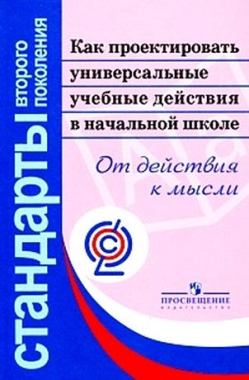 РЕЗУЛЬТАТЫ ВОСПИТАНИЯ
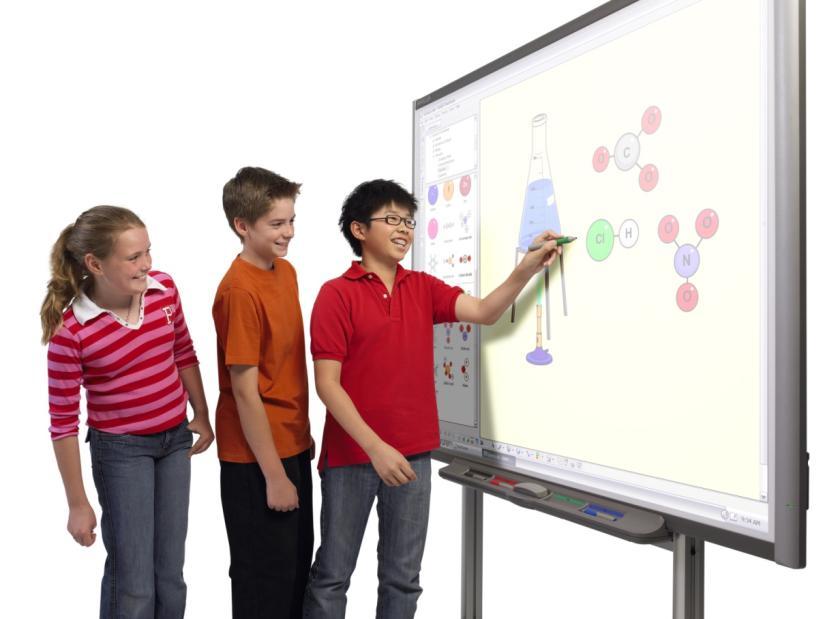 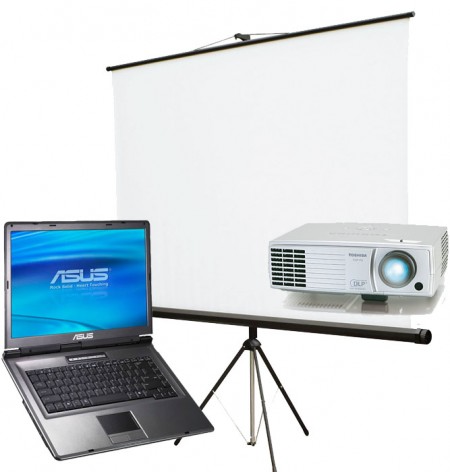 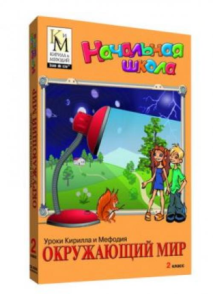 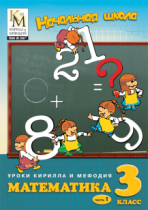 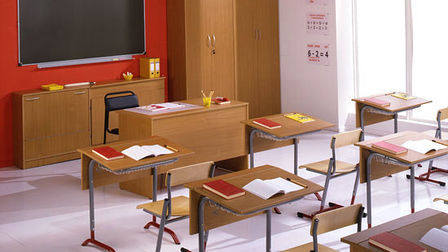 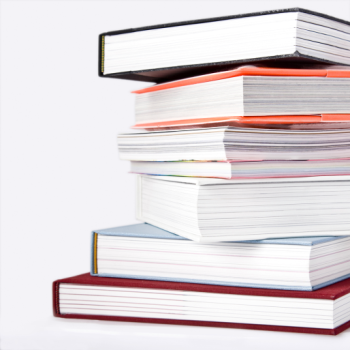 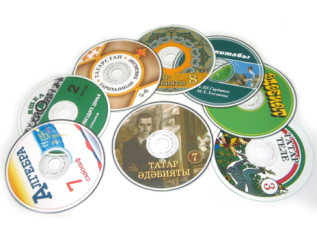 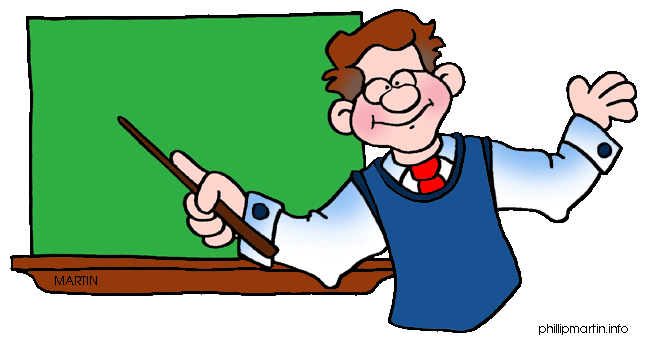 Учитель должен не «вбивать» знания, а развивать личность ученика!
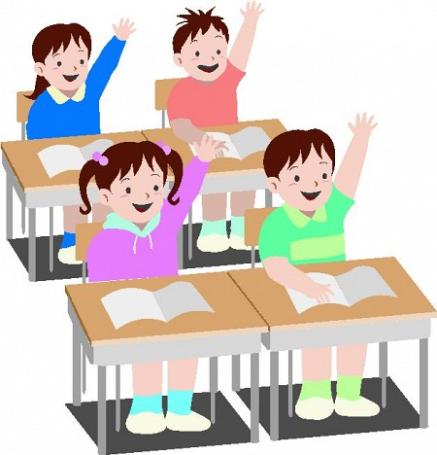 «ПОРТФОЛИО» УЧЕНИКА - одна из ключевых и наиболее эффективных форм представления достижений учащихся в условиях перехода на новые стандарты, в котором кроме учебных достижений, учитываются достижения личности — в творчестве, спорте, конкурсах, олимпиадах, досуговой деятельности и т.д.
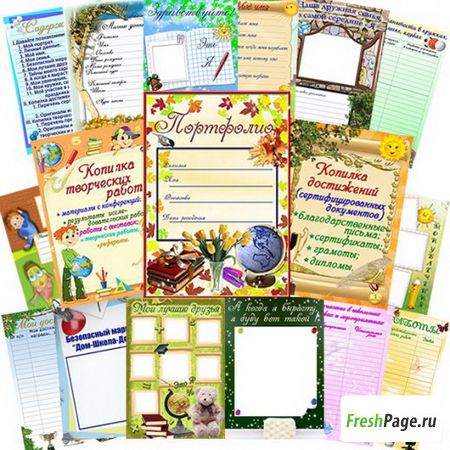 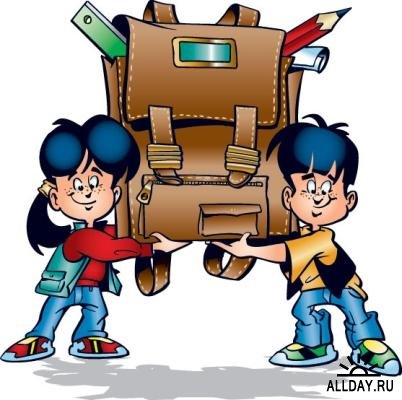 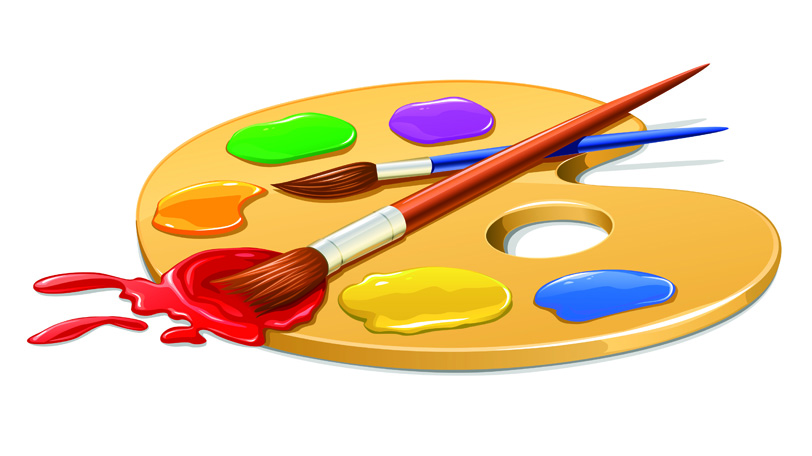 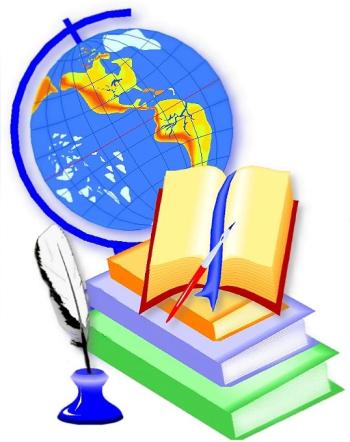 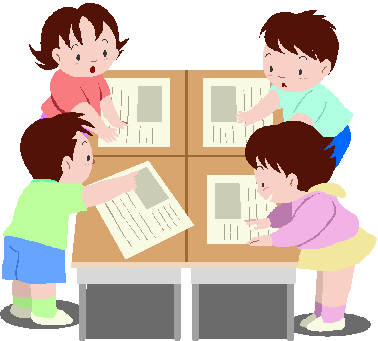 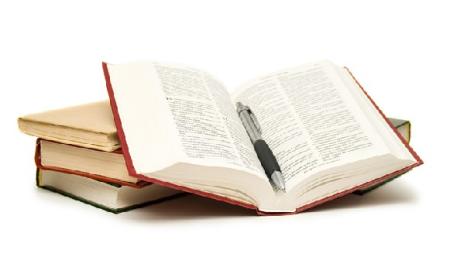 ВНЕУРОЧНАЯ ДЕЯТЕЛЬНОСТЬ
Классы
Направления
«Не тот учитель, кто получает воспитание и образование учителя, а тот, у кого есть внутренняя уверенность в том, что он есть, должен быть и не может быть иным»
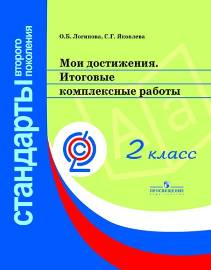 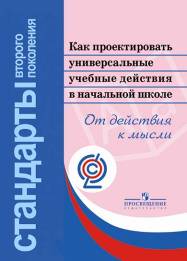 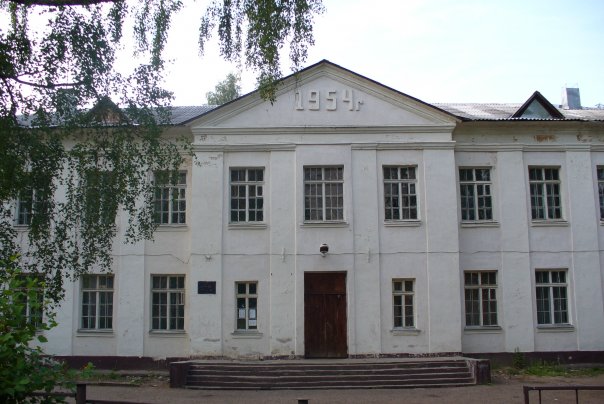 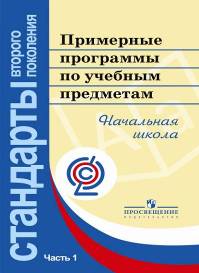 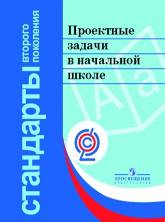 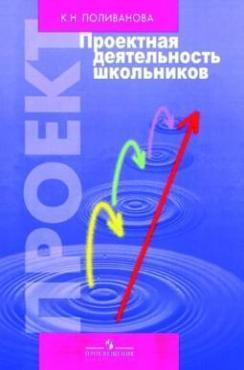